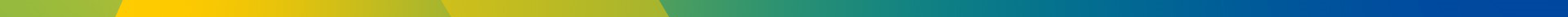 Proposta di aggregazione
Materiali e processi innovativi da fonti residuali e non-critiche, per lo sviluppo di una economia e di un sistema industriale italiano verde, sostenibile e circolare
CRESCO
Pierluigi Barbaro
ICCOM
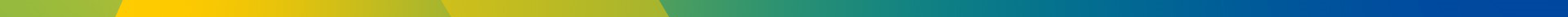 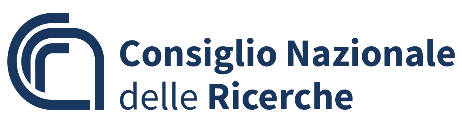 Pisa, 10 febbraio 2025
Workshop "Sostenibilità PNRR@CNR”
[Speaker Notes: Proposta aggregazione, metodologia di lavoro, identificazione criticità, necessità, innovazione, settori principali manifatturiero avanzato, incluso High-Tech, ricognizione, progettualità PNRR-CNR, risposta, soluzioni,]
Ambito tematico: Sostenibilità, Economia Circolare, Critical Raw Materials, Biomasse, Riciclo, Decarbonizzazione
Design e realizzazione di prodotti, materiali, processi e tecnologie innovative per il manifatturiero italiano avanzato in funzione della Transizione Ecologica

Macro-temi di aggregazione trasversali e multidisciplinari
A. Sviluppo di materiali da rifiuti post-consumo e materie prime seconde 
A.1 	Depolimerizzazione e upcycling di plastiche e riciclo chimico di tessuti sintetici
A.2 	Urban mining: riciclo di metalli critici da RAEE, magneti e batterie 
A.3 	Riciclo di materiali da costruzione
B. Sviluppo di materiali da risorse non-critiche, rinnovabili e residuali
B.1 	Upgrade di minerali abbondanti e secondari
B.2 	Valorizzazione della biomassa vegetale non-edibile: scarti agricoli, della selvicoltura e dell’industria mobiliera
B.3 	Sfruttamento di residui dell’industria metallurgica, elettronica e oreficeria
C. Sviluppo di processi sostenibili e materiali intelligenti
C.1 	Funzionalizzazione di prodotti di consumo per il conferimento di proprietà antibatteriche, ignifughe, sensoristiche, etc.
C.2 	Materiali innovativi safe-by-design, circular-by-design, biodegradabili
C.3 	Processi verdi a basso impatto ambientale ed economico, incluso uso di materie prime rinnovabili e geopolimerizzazione
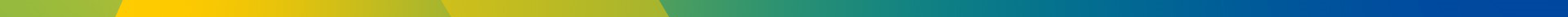 CRESCO
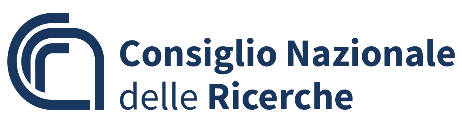 [Speaker Notes: Tematiche. Concordate, Circolarità, minimizzazione dei consumi energetici e dello sfruttamento di materie prime critiche, la decarbonizzazione dell’industria di processo, l’utilizzo di materiali di scarto e di materie prime seconde, tecnologie di riciclo, finalizzati allo sviluppo dell’Economia Circolare ed alla Sostenibilità del sistema industriale italiano, Trasversale, multidisciplinare]
Iniziative Hub & Spoke coinvolte M4C2
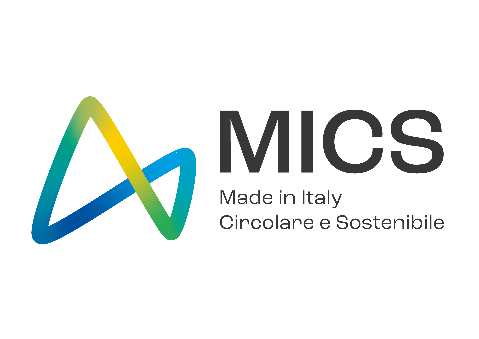 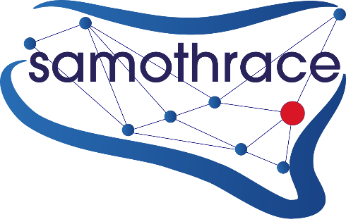 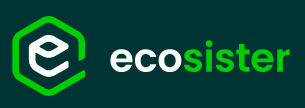 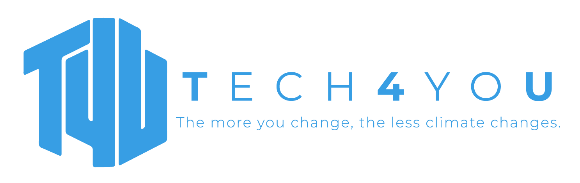 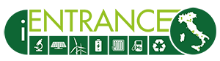 PE11_MICS
Spoke 3
Affiliato Spoke 1
Affiliato Spoke 2
Affiliato Spoke 4
Affiliato Spoke 6
CN_MOST
Affiliato Spoke 11
EI_ECOSISTER
Spoke 1
Affiliato Spoke 3
Affiliato Spoke 5
EI_SAMOTHRACE
Spoke 4
EI_Tech4You
Affiliato Spoke 2
IR_iENTRANCE
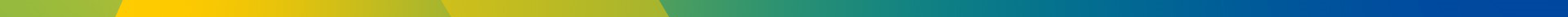 CRESCO
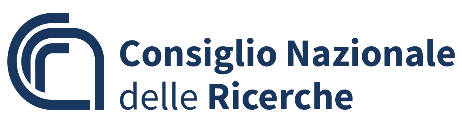 [Speaker Notes: 6 iniziative PNNR, consistenza economica]
Dipartimenti e Istituti
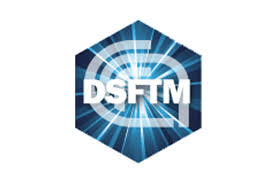 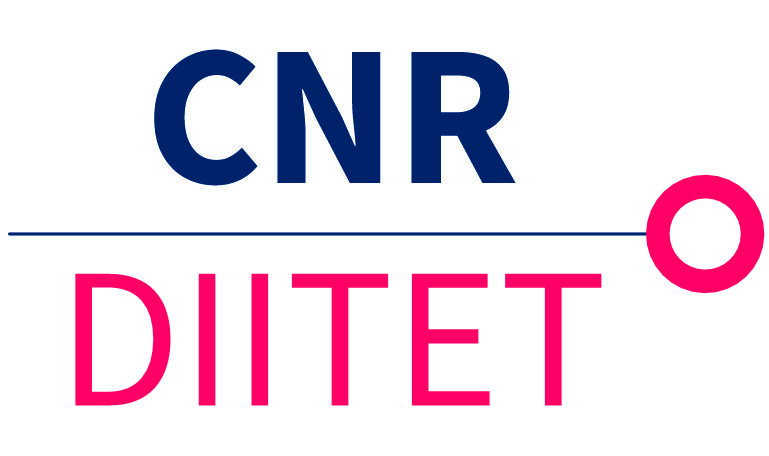 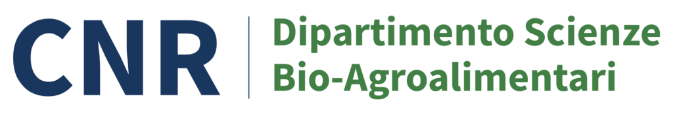 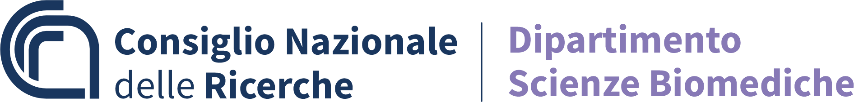 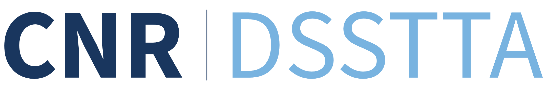 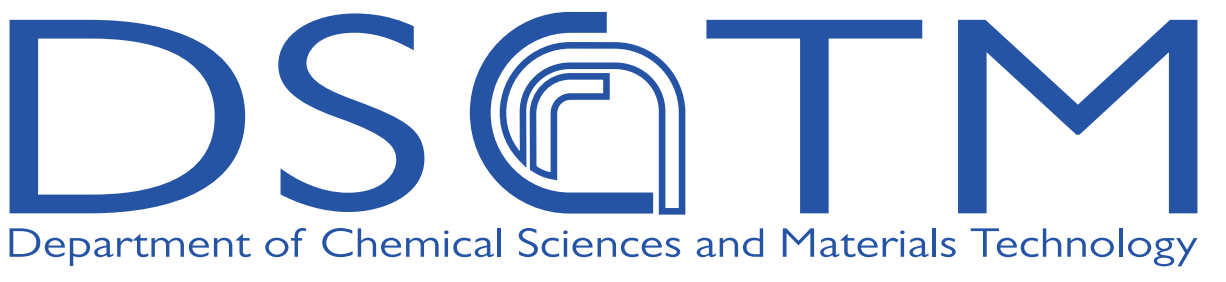 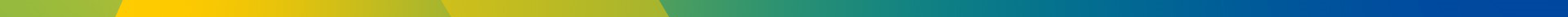 CRESCO
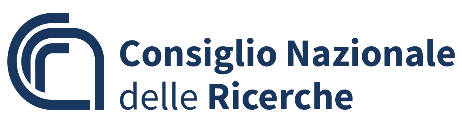 [Speaker Notes: Fortemente aggregante 6 Dipartimenti, 22 Istituti]
Pubblicazioni scientifiche
Ambiti disciplinari: numero di pubblicazioni collettive
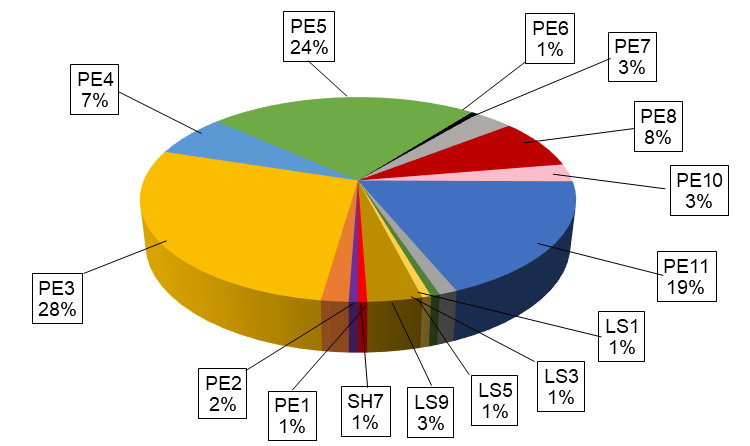 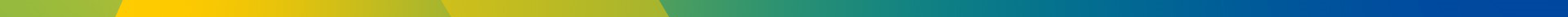 CRESCO
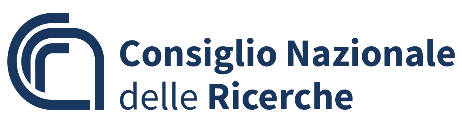 [Speaker Notes: 177 pubblicazioni totali, trasversalità, numero RTD, preponderanza PE5 Synthetic Chemistry and Materials e PE3, riscontro ambito proposto dal CNR  PE5_CNR1_Green Chemistry & Circular economy]
Capacità scientifica
Collaborazioni pubblico / private
> 30 Università / Istituzioni di Ricerca
> 40 Industrie

Settori, tipologia
Tessile, Calzaturiero (Moda), Tessuti, Imbottiti (Arredo), Ceramico (Arredo, High-Tech, Costruzioni), Nautico (High-Tech), Legno (Arredo), Bio-economia (Plastiche, Additivi, Coloranti, Solventi), Metalli preziosi (Gioielleria, Automotive), Materiali critici (Elettronica, Energia, Meccanica), Prodotti chimici, Intermedi sintetici (Chimico - farmaceutico)
Fonte: ISTAT dicembre 2021
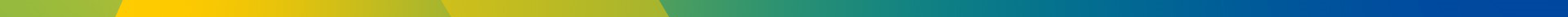 CRESCO
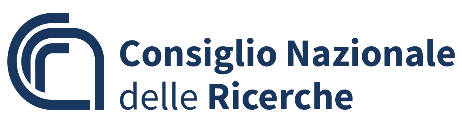 [Speaker Notes: Collaborazioni pubblico / private già attivate nel periodo con i progetti aggregati: > di 30 Università / Istituzioni di Ricerca, > 40 Imprese private. Questi settori generano circa il 50% del PIL nazionale, incluso l'indotto, ed assorbono circa il 40% del CAPEX. Grandi capacità di espansione ad altre industrie nel settore]
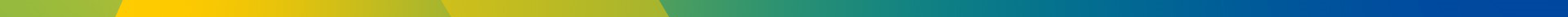 Grazie
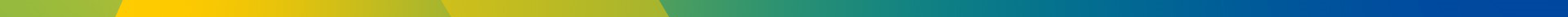 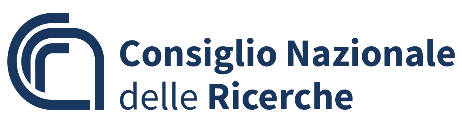 Pisa, 10 febbraio 2025
Workshop "Sostenibilità PNRR@CNR”